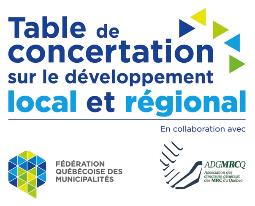 PrésentationColloque du RQDS19 mai 2016
Nouvelle gouvernance régionale
Retour sur les grands changements
1- Pacte fiscal transitoire 2015
2- Le projet de loi no 28
3- Le nouveau Fonds de développement des territoires

État de la situation, un an plus tard
4- L’état de la situation en 2016
[Speaker Notes: Une année de grands changements]
La Fédération québécoisedes municipalités
Fondée en 1944 :
C’est plus de 1 000 municipalités locales et municipalités régionales de comté (MRC) membres
Une force de 7 000 élus
Un conseil d’administration représentant toutes les régions du Québec et cinq commissions permanentes
Rappelons que le Québec c’est 1 137 municipalités dont960 comptent moins de 5 000 de population
[Speaker Notes: LA FÉDÉRATION QUÉBÉCOISE DES MUNICIPALITÉS
Fondée en 1944, la Fédération québécoise des municipalités (FQM) s’est établie comme un acteur crédible qui, par ses actions, vise constamment à défendre l’autonomie du milieu municipal et à favoriser le développement de l’ensemble des régions du Québec.
Comptant plus de 1 000 municipalités locales et municipalités régionales de comté (MRC) membres, la FQM s’appuie sur une force de 7 000 élus. Ses structures décisionnelles et consultatives, dont son conseil d’administration, ses cinq commissions permanentes et son assemblée des MRC, lui permettent de prendre des positions visant le développement durable du territoire québécois.
MISSION
Représenter les intérêts des municipalités locales et régionales en assumant un leadership politique et stratégique.
Soutenir les municipalités dans leurs champs de compétence actuels et futurs.
Conjuguer les forces des territoires ruraux et urbains pour assurer le développement durable des régions du Québec.
VISION
La Fédération québécoise des municipalités est le leader politique et stratégique des municipalités locales et régionales, la source de référence et l’interlocuteur incontournable en matière de questions municipales, et ce, en cohésion avec les intérêts de ses membres et la diversité des territoires.
VALEURS
La concertation dans l’action
Le respect de la diversité des territoires
La qualité des interventions et des services]
Nouvelle gouvernance régionale
1- Pacte fiscal transitoire 2015
Coupure de 300 millions de dollars pour le milieu municipal
Abolition des conférences régionales des élus (CRÉ) et transfert de leurs responsabilités aux MRC
Transfert à la MRC de la compétence en développement économique et le soutien à l’entreprenariat (CLD)
Mise en place du Fonds de développement des territoires (FDT) de 100 M$
[Speaker Notes: Une grande année de changements 

1- PACTE FISCAL – signature le 5 novembre 2014 (Voir l’annexe 1 du Pacte fiscal transitoire pour l’ensemble des coupure).

2- LE PROJET DE LOI 28 sur le retour à l’équilibre budgétaire, Chapitre VIII : Nouvelle gouvernance municipale en matière de développement local et régional, confirme la nouvelle gouvernance et le transfert des compétences en développement local et régional à la MRC. – sanctionné le 21 avril 2015

3- NOUVEL ACCORD DE PARTENARIAT entre le Gouvernement avec les municipalités- signé le 29 septembre 2015 qui confirmait :
1- La nouvelle gouvernance
2- Le FDT jusqu’en 2019

Références: Pacte fiscal 2016-2019
1-FDT : article 1.7
2-Nouvelle Loi sur la gouvernance : article 5.1
3-Politique d’allègement de la reddition de compte : article 3.1]
Nouvelle gouvernance régionale
2- Le projet de loi no 28 sur le retour à l’équilibre budgétaire, chapitre VIII 

Confirme la nouvelle gouvernance municipale 

Transfère la compétence en matière de développement local et régional à la MRC
[Speaker Notes: -Le Projet de loi 28 sur le retour à l’équilibre budgétaire, Chapitre VIII : Nouvelle gouvernance municipale en matière de développement local et régional, confirme la nouvelle gouvernance et le transfert des compétences en développement local et régional à la MRC.]
Nouvelle gouvernance régionale
3- Fonds de développement des territoires (FDT)
La composition du FDT : 100 M$
Pactes ruraux et agents ruraux / Aide au CLD / FDR (CRÉ) / Aide aux MRC
Les engagements des MRC
Adoption de priorités d’intervention annuelles
Adoption d’une politique de soutien aux entreprises
Adoption d’une politique de soutien aux projets structurants pour améliorer les milieux de vie
[Speaker Notes: Références : (Entente relative au FDT article 1 et 2)
1-Politique de soutien aux entreprises : cette politique rappelle les actions du CLD et son PALÉE 
2-Politique de soutien aux projets structurants : rappelle les actions et interventions du Pacte rural ainsi que des projets portés par les CRÉ]
Nouvelle gouvernance régionale
4- État de la situation, un an plus tard
La concertation au palier régional :
9 régions se sont dotées d’un lieu concertation officiel et incorporé
6 régions sont encore en réflexion à la Table des préfets 
La nouvelle gouvernance régionale de proximité :
39 MRC ont intégré la compétence développement économique 
48 MRC ont signé une entente de délégation de compétence avec leur CLD
[Speaker Notes: Commentaires
1-État des lieux sur la concertation régionale (région administrative)
Une majorité se sont constitués un lieu de concertation, soit 9 régions administratives : Abitibi-Témiscamingue, Bas-St-Laurent, Chaudière-Appalaches, Côte-Nord, Gaspésie-Iles-de-la-Madeleine, Québec, Laval, Lanaudière, Montréal, Saguenay-Lac-Saint-Jean.
Il n’y a pas de structures uniques, ni dans leur forme, ni dans leur composition, ni dans leur financement. 
Pour les 6 autres régions, la réflexion se poursuit à la Table des préfets, Montérégie restant toujours un cas à part (trop grande région, 14 MRC, Longueuil)
2-État des lieux sur la gouvernance régionale de proximité (PL28) 
39 MRC ont décidé d’intégrer la compétence en matière de développement local et régional au sein de la MRC
48 ont choisi de signer une entente de délégation avec leur CLD
Il faut se rappeler que l’ensemble de cette opération a été faite avec des budgets amputés de 70 millions $ (Pacte fiscal transitoire 2015)]
Nouvelle gouvernance régionale
Dans ce contexte :
La FQM a mis en place, en mars 2016, une Table de concertation sur le développement local et régional.
Mission de la Table
Être le lieu de concertation des responsables, gestionnaires et professionnels du développement local et régional, afin d’épaulerles élus dans leurs nouvelles responsabilités de développement.
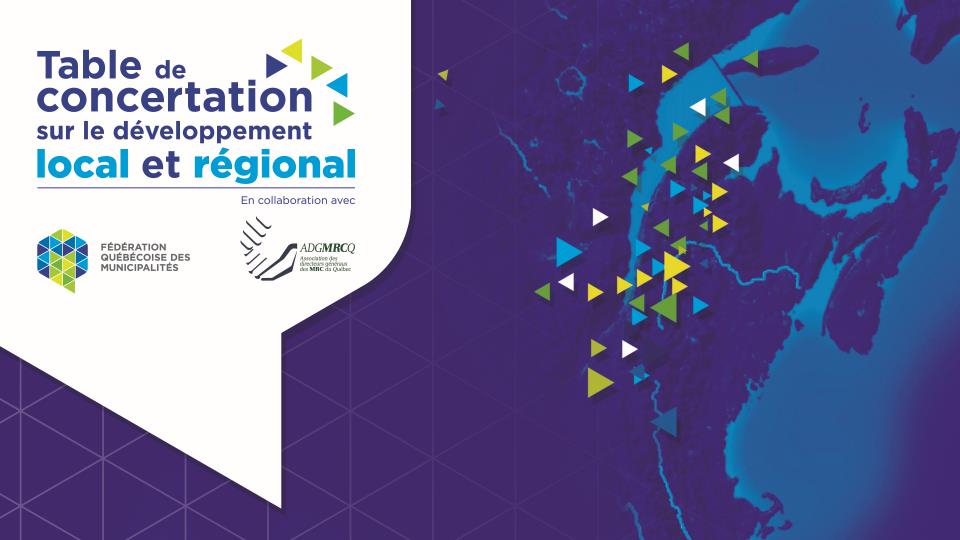 1er Rendez-vous du développement local et régional
27 avril 2016
[Speaker Notes: 1re action de la Table : 
La Table organisait le 27 avril dernier un 1er Rendez-vous des responsables (gestionnaires et professionnels) du développement local et régional des MRC 

afin d’entamer une réflexion collective sur les défis et enjeux de développement de nos territoires 

et d’identifier des pistes d’actions pour relever ces défis.]
Nouvel outil de développement pour les MRC
Le Fonds de développement des territoires – FDT
Analyse par l’équipe de la FQM de la première année de mise en œuvre du FDT
FDT-Priorités d’intervention 15-16
[Speaker Notes: Commentaires sur les priorités retenues : 
Développement économique à 85 %, pas étonnant, il y a beaucoup à faire!
Développement touristique à 47 % : pas étonnant non plus
Le développement social à 34 % est une belle surprise, comme le secteur de la culture et du patrimoine à 37 %
Le développement rural à 50 % est questionnant. Nous savons que plusieurs de nos membres et municipalités notamment dévitalisées souhaitent des interventions spécifiques et adaptées à leurs réalités. 
L’intention de favoriser les ententes sectorielles intermunicipales ainsi qu’avec le gouvernement à 58 % est à souligner. Cependant la majorité des libellés retrouvés sont conformes aux libellés de l’entente du FDT.]
FDT-Priorités d’intervention 15-16
[Speaker Notes: Commentaires sur les priorités retenues : 

L’intention de favoriser les ententes sectorielles intermunicipales ainsi qu’avec le gouvernement à 58 % est à souligner. Cependant la majorité des libellés retrouvés sont conformes aux libellés de l’entente du FDT.
C’est la même chose pour le soutien à la mobilisation des communautés et aux projets structurants nommé par 74 % des MRC. 
Libellé de l’entente et des documents des MRC : FDT, article 4d) « la mobilisation des communautés et le soutien à la réalisation de projets structurants pour améliorer les milieux de vie, notamment dans les domaines social, culturel, économique et environnemental ». 
Il faudra voir ce que cela a voulu dire concrètement !

Voilà un portait de l’an UN !]
Défis identifiés par les responsablesdu développement local et régional (en %)lors du 1er Rendez-vous du 27 avril 2016
[Speaker Notes: FQM :  1er Rendez-vous du Développement local et régional / Bilan des grands défis  identifiés par les participants  
Communication
Le label CLD n’existe plus / L’effet pervers de la fin du mur-à-mur / Les promoteurs ne s’y retrouvent plus 
Formation
Les besoins en matière de formation en développement économique sont importants : Formation pour les élus à ces nouvelles responsabilités ainsi qu’aux gestionnaires et professionnels des MRC. Également en en planification, mobilisation, démarche, etc.
Efficience-impact 
Être performant avec peu de moyen / Allègement règlementaire / Formation
Concertation (74%)
La disparition du pallier régional se fait sentir / Impératif de briser les silos / Développer le « travailler ensemble »
Gouvernance (15%)
Vision partagée du développement économique / Vision à long terme du développement du territoire
Revoir la gouvernance au sein du conseil des maires / Revoir la relation entre la MRC et les municipalités et également avec la société civile / S’assurer d’une saine distance entre le politique et le développement économique
Enjeux socio-économiques (30%)
Main d’œuvre / Climat des affaires / Attractions et rétention / Qualité de vie et services de proximité]
Bilan des solutions aux défis identifiés par les responsables du développement local et régional lors du 1er Rendez-vous du 27 avril 2016
[Speaker Notes: Compétences : 
1- Formation
Rôles et responsabilités
Développement local et régional
Démarche de planification territoriale et de mobilisation citoyenne 
2- R&D en développement territorial et économique
Outils, processus 
Transfert et partage de connaissance / Mise en place d’une communauté de pratique
Processus /Planification
Vision commune / Cohérence des actions et interventions
Efficience-efficacité
Communication
Image commune des services en développement économique / Campagne de promotion
Diffusion des outils de développement
Gouvernance
1-Gouvernance MRC plus efficiente et collaborative au sein du conseil des maires et avec les municipalités du territoire de la MRC
Recréer les liens de partenariat et de concertation avec les organisations
2-Allègement
Cohérence des interventions gouvernementales 
Cohérence GVT-Territoire (MRC) / Cohérence GVT-DLR]
Nouvelle gouvernance régionale
En conclusion 
Oui, 2015 aura été une année difficile, une année de trèsgrands changements. 
Cependant, la majorité des territoires ont pris le temps de réfléchir et de se requestionner pour mieux se structurer. 
L’analyse des FDT et les travaux du 1er Rendez-vous nous permettent d’affirmer que les MRC sont engagées dans lavoie de l’action locale et régionale.
[Speaker Notes: Message aux partenaires du milieu municipal : 

Soyez patient ! 
La concertation va inévitablement reprendre, possiblement mieux adaptée aux réalités et priorités des milieux pour des effets encore plus structurants.]
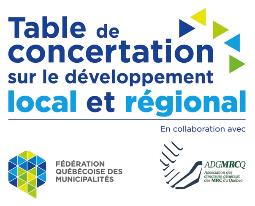 Merci!Mme Maryse Drolet, conseillèreDirection Recherche et politiques